जावळी मोहीम (१६५६)(Javali Expedition)
जावळीची भौगोलिक स्थिती व लष्करी महत्त्व

जावळीचे मोरे घराणे

वारसाचा प्रश्न व शिवाजी महाराज-मोरे संबंध
Location Map:
जावळीची भौगोलिक स्थिती व लष्करी महत्त्व:

जावळीचे मोरे घराणे:

वारसाचा प्रश्न व शिवाजी महाराज-मोरे संबंध:
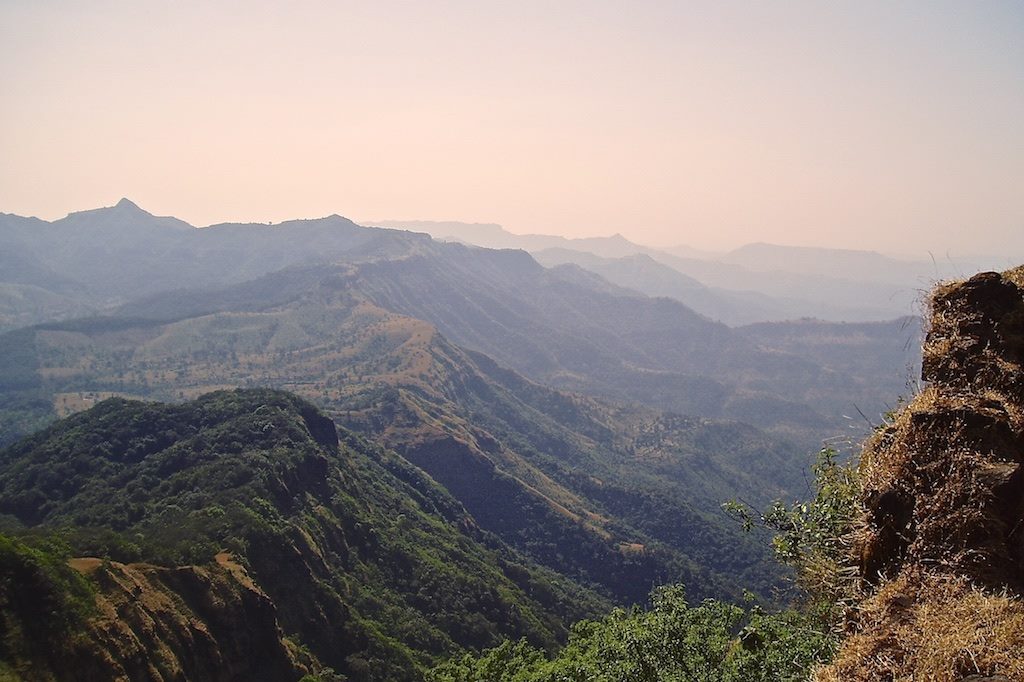 जावळी मोहीम (१६५६)(Javali Expedition)
कारणे :
चंद्रराव मोरे उपकार विसरला:

चंद्ररावाची शिवाजी महाराजांच्या स्वराज्यात ढवळाढवळ:

महाराजांच्या जहागीरीतील गुन्हेगारांना जावलीत आश्रय:

महाराजांच्या प्रदेशात चंद्ररावाची घुसखोरी:
क्रमश:
चंद्ररावाची आदिलशाहास मदत:

चंद्ररावाची स्वराज्यकामी सहकार्यास नकार:
क्रमश:
राज्याच्या विस्तारासाठी जावळीचा प्रदेश अनुकूल:

जावळी घेण्यास अनुकूल राजकीय परिस्थिती:

हिंदवी स्वराज्य निर्मिती हे जावळी मोहिमेचे मुख्य कारण:
मोहीम(१६५६):
शिवाजी महाराज व चंद्रराव यांचे निरोप-प्रतिनिरोप

जावळीवर हल्ला-चंद्रराव पराभूत
जावळी विजयाचे परिणाम व महत्त्व
शिवाजी महाराजांचा पहिला मोठा विजय:

 खजिन्यात वाढ:

 लष्करी संख्येत वाढ:

 दुर्गम प्रदेश व घाटमार्ग ताब्यात आले:

 अनेक किल्यांची प्राप्ती:
कल्याण व भिवंडीची प्राप्ती

आरमारी सत्तांशी संबंध

समारोप:
प्रश्नोत्तर सत्र (Q & A)